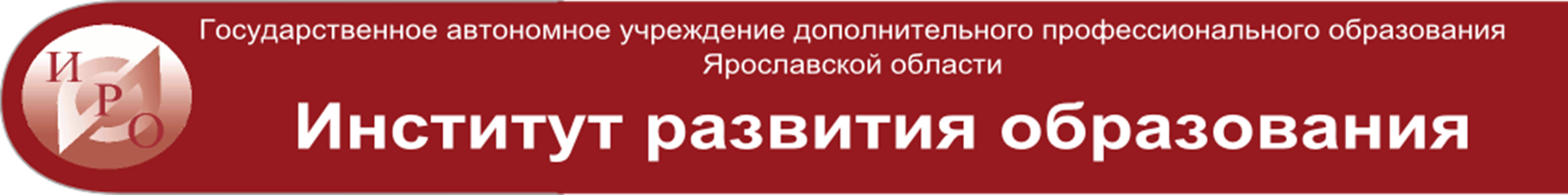 ГИА по математике. 
Итоги, проблемы, перспективы.
Иванова С.В., старший преподаватель 
кафедры общего образования
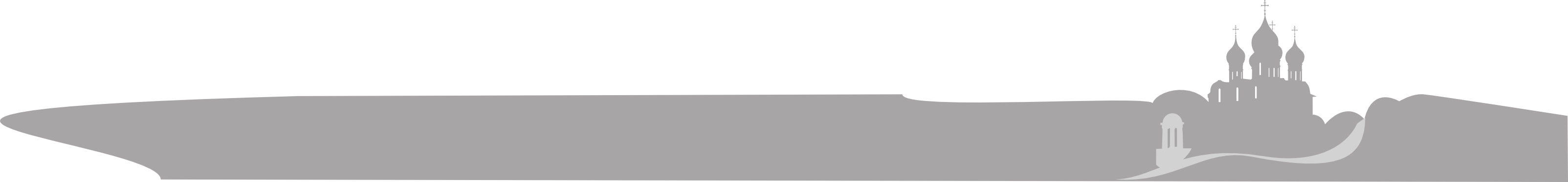 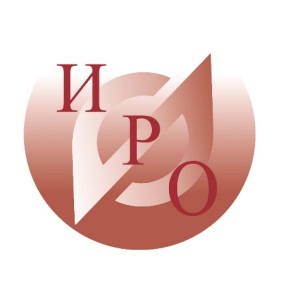 ГИА по математике
На уровне ООО – 
основной государственный экзамен (ОГЭ), 
государственный выпускной экзамен (ГВЭ)
На уровне СОО – 
единый государственный экзамен(ЕГЭ): базовый и профильный
государственный выпускной экзамен (ГВЭ)
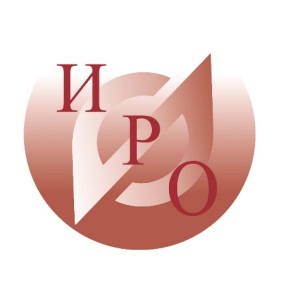 Результаты ОГЭ
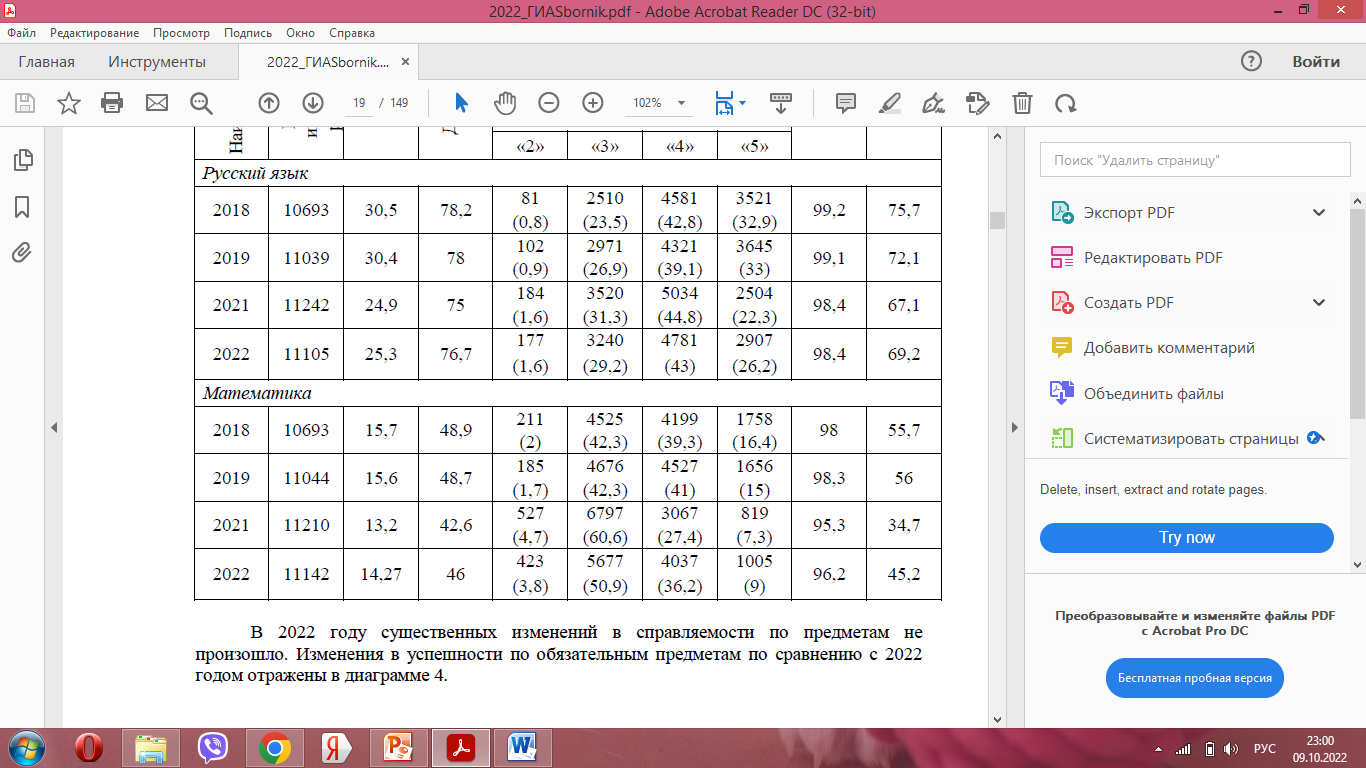 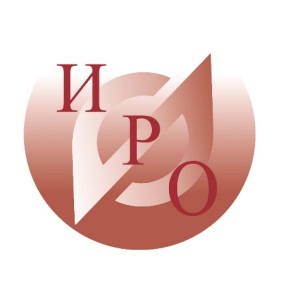 Динамика результатов
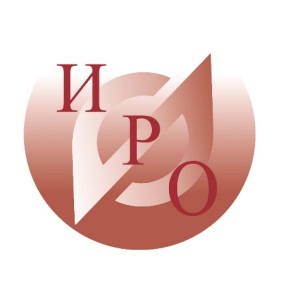 Результаты ГВЭ
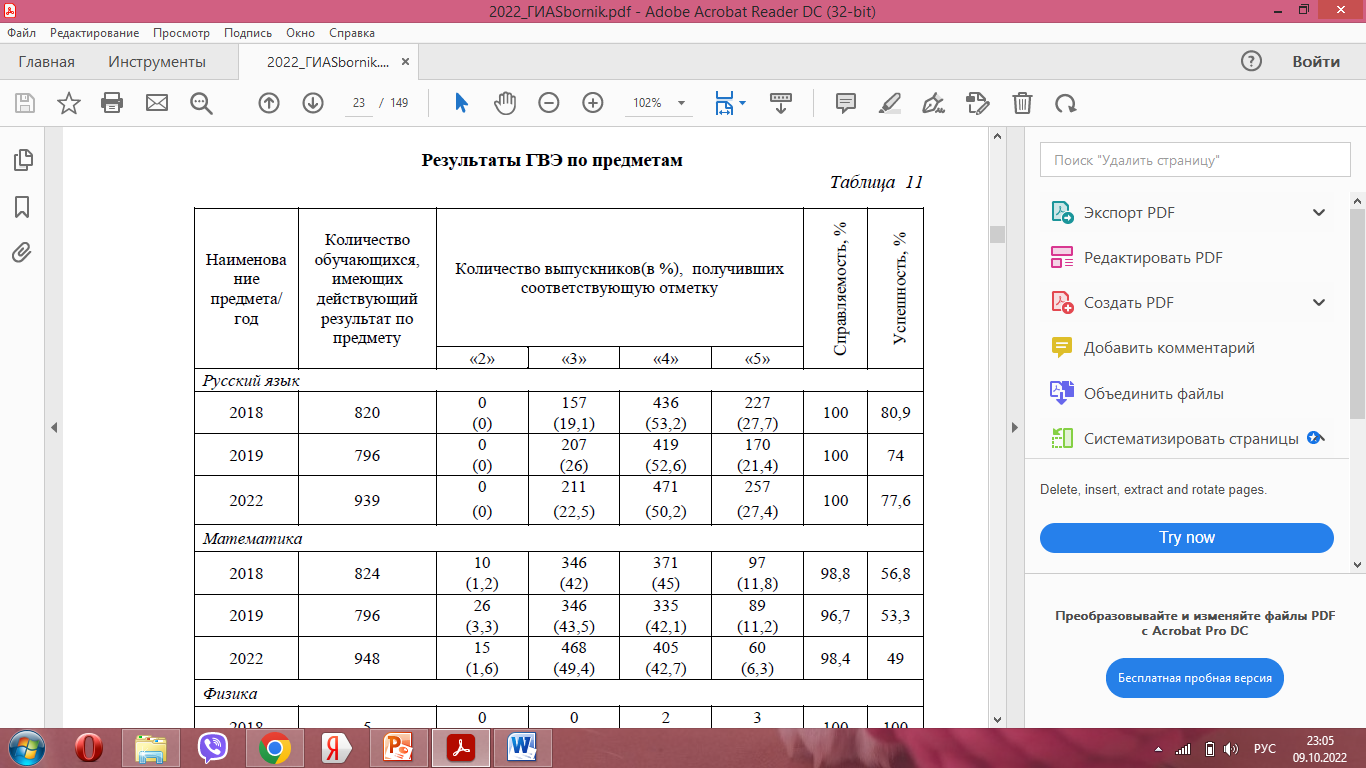 Количество участников получивших максимальный балл
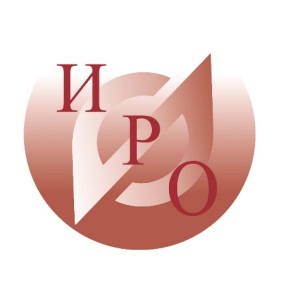 Характеристика КИМ
Работа содержит 25 заданий, 2 части.
 Часть 1 содержит 19 заданий с кратким ответом: 
8 заданий с предполагаемым процентом выполнения 80-90, 
7 заданий с предполагаемым процентом выполнения 70-80,
4 задания с предполагаемым процентом выполнения 60-70.
Часть 2 содержит 6 заданий с развёрнутым ответом
 

Максимальный первичный балл за работу – 31.
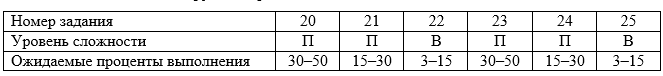 Процент выполнения по региону
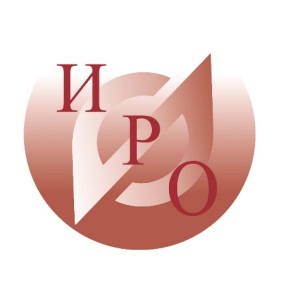 Часть 1 (+)
умеют работать со статистической информацией, находить частоту и вероятность случайного события, умеют использовать приобретённые знания и умения в практической деятельности и повседневной жизни, умеют строить и исследовать простейшие математические модели
умеют строить и читать графики функций, умеют использовать приобретённые знания и умения в практической деятельности и повседневной жизни, умеют строить и исследовать простейшие математические модели;
умеют выполнять действия с геометрическими фигурами;
умеют оценивать логическую правильность рассуждений, распознавать ошибочные заключения.
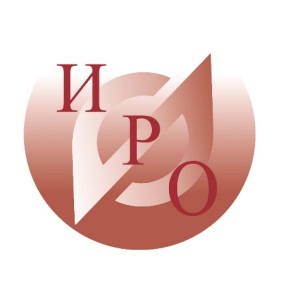 Часть 1 (-)
Задание № 5, проверяющее умения строить и исследовать простейшие математические модели, выполнять вычисления и преобразования данных, полученных при анализе с целью сделать оптимальный выбор, использовать приобретённые знания и умения в практической деятельности и повседневной жизни.
Задание № 13, проверяющее умения решать уравнения, неравенства и их системы
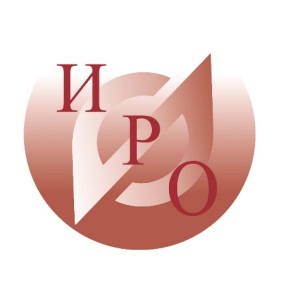 Часть 2
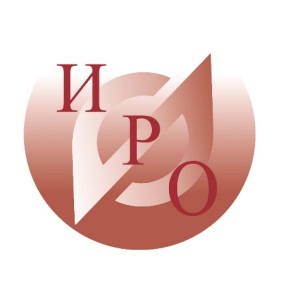 Часть 2
(-)
(+)
недостаточные геометрические знания, 
неумение рассуждать,
низкая графическая культура,
отсутствие логических рассуждений.
умение решать текстовые задачи алгебраическим способом, интерпретировать полученный результат исходя из формулировки задачи
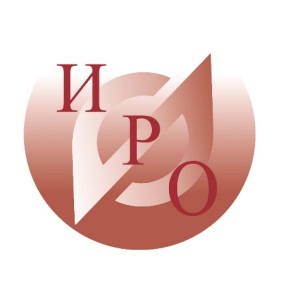 Типичные ошибки
не учтен знак при переносе слагаемых из одной части уравнения в другую;
использована неверная математическая символика;
арифметические (вычислительные) ошибки;
нет обоснования построения графиков функций (готовый чертеж без пояснений и табличных значений);
неправильное преобразование формулы, задающей функцию, связанное с неверным раскрытием знака модуля;
не записывают обоснования к действиям геометрической задачи, отсутствуют ссылки на свойства, признаки, теоремы;
рассмотрен частный случай;
неправильно выполнен чертеж, что привело к подмене условия задачи;
ошибки в преобразованиях.
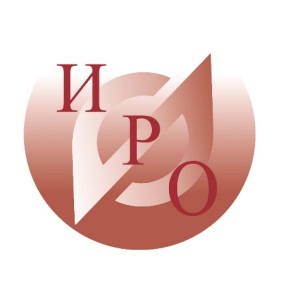 На успешность выполнения заданий влияет
смысловое чтение; 
умение определять понятия, создавать обобщения, устанавливать аналогии, классифицировать, самостоятельно выбирать основания и критерии для классификации, устанавливать причинно-следственные связи, строить логическое рассуждение, умозаключение (индуктивное, дедуктивное и по аналогии) и делать выводы;
умение оценивать правильность выполнения учебной задачи, собственные возможности ее решения;
умение создавать, применять и преобразовывать знаки и символы, модели и схемы для решения учебных и познавательных задач.
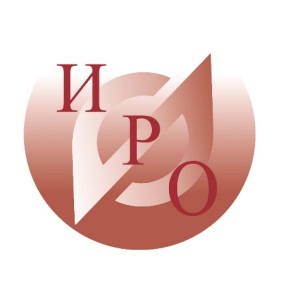 На успешность выполнения заданий влияет
умение самостоятельно планировать пути достижения целей, в том числе альтернативные, осознанно выбирать наиболее эффективные способы решения учебных и познавательных задач;
владение основами самоконтроля, самооценки, принятия решений и осуществления осознанного выбора в учебной и познавательной деятельности,
умение определять понятия, создавать обобщения, устанавливать аналогии, классифицировать, самостоятельно выбирать основания и критерии для классификации, устанавливать причинно-следственные связи, строить логическое рассуждение, умозаключение (индуктивное, дедуктивное и по аналогии) и делать выводы
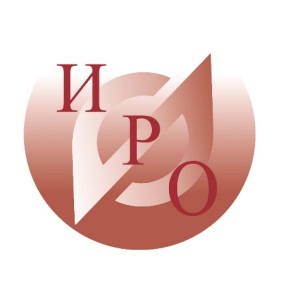 Что отрабатываем
Решение сюжетных практико-ориентированных задач; 
Умение находить значение выражения, применяя формулы сокращенного умножения, свойства степени и корня;
Решение иррациональных уравнений, уравнений третьей степени, неравенств, системы неравенств;
Умение применять знания об арифметической и геометрической прогрессиях в прикладных ситуациях;
Геометрические задачи, проверяющие владение базовыми знаниями по темам «Окружность, описанная около четырехугольника», «Окружность, описанная около треугольника».
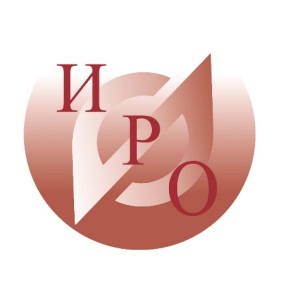 Рекомендации ММО
Организовать целенаправленную систематическую работу по развитию приемов смыслового чтения на уроках математики;
Обратить особое внимание на систематическую отработку вычислительных навыков, знакомство с приемами быстрых вычислений на протяжении всего времени обучения на уровне основного общего образования;
Следует учить школьников осуществлять контроль и самооценку выполняемого действия и его результата, простым приемам проверки результатов сразу, а не «если останется время», проверять ответ на правдоподобность, прикидывать границы результата. 
Обеспечить знание обучающимися основных геометрических фигур и их свойств, знание основных геометрических формул. Этому будет способствовать систематическое решение задач по готовым чертежам.
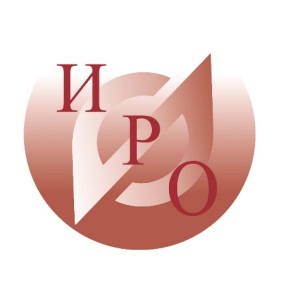 На успешность выполнения заданий влияет
Для успешного развития компетентности обучающихся в осуществлении деятельности построения математической модели при решении текстовых задач целесообразно использовать педагогические технологии критического мышления, проблемного обучения, решения исследовательских задач.
Обеспечить участие школ региона в диагностических контрольных работах, проводимых по системе «Статград». 
С целью развития математической грамотности, достижения сформированности метапредметных результатов учителям математики систематически использовать в своей работе Электронный банк тренировочных заданий по оценке функциональной грамотности:  платформа РЭШ, Функциональная (математическая грамотность) https://fg.resh.edu.ru/.
Изменений в ОГЭ в 2023 году не планируется
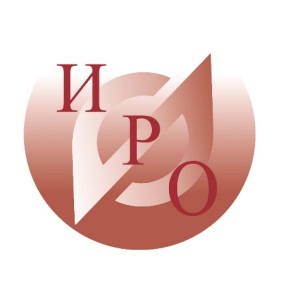 Результаты ЕГЭ выпускников
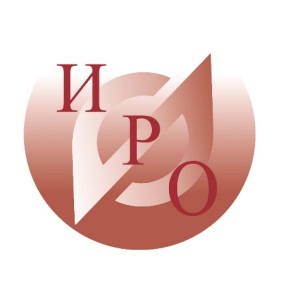 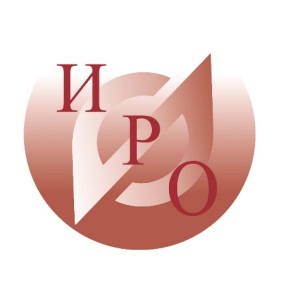 Справляемость
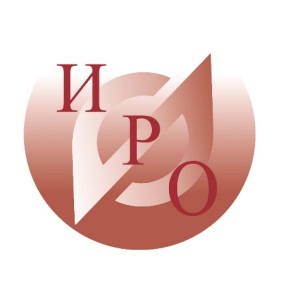 Количество выпускников, набравших 100 баллов
Не преодолели минимальный порог
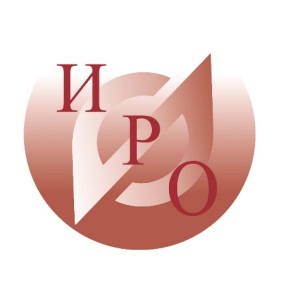 Проблемы
Преобразования выражений, включающих тригонометрические функции;
Вычисление вероятностей с использованием формул и понятий алгебры событий (10 задание);
Выполнение действий с геометрическими фигурами, координатами и векторами (13 и 16 задания повышенного уровня сложности);
Решение неравенств (14 задание повышенного уровня сложности);
Использование приобретенных знаний и умений в практической деятельности и повседневной жизни (15 задание повышенного уровня сложности), кроме групп, набравших выше 61 тестового балла,
Решение уравнений и неравенств (17 задание высокого уровня сложности),
Построение и исследование простейших математических моделей (18 задание высокого уровня сложности).
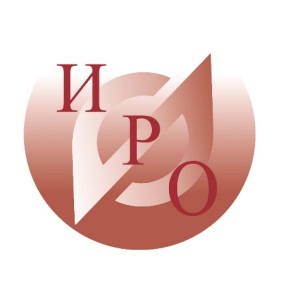 Над чем работаем
несформированность математической культуры;
недостаточность системы геометрических знаний у значительной части выпускников; 
несформированность умения проводить анализ условия задачи с целью использования имеющихся знаний в измененной ситуации; 
неразвитость умения осуществлять проверку своего решения.
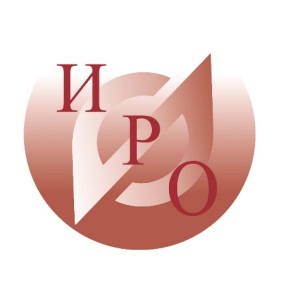 Время профессионального роста
Спасибо за внимание!
Контакты:
Иванова Светлана Владимировна
Контакты
Тел 8(4855) 23-15-47,
89108218924
E-mail: ivanova71@bk.ru
В презентации использованы материалы сборника «ГИА в Ярославской области в 2022 году»/авторы - составители В.Ю. Горшков, Е.И. Александрова, С.В. Швецова, под ред. В.И.Молодцовой  http://coikko.ru/uploads/files/Sbornik2022.pdf
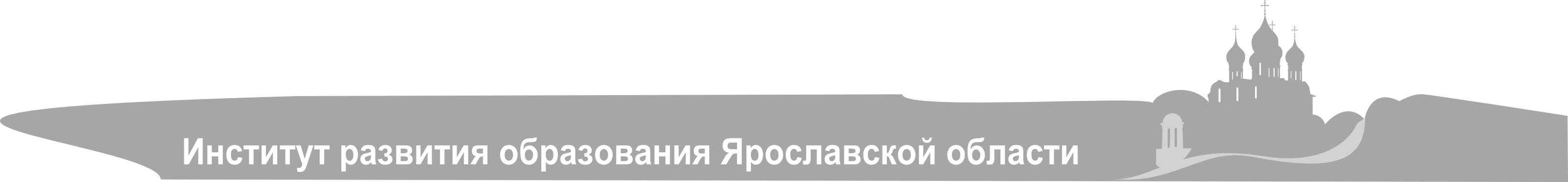